FSR Psychologie & Studiengangskoordination
Masterstudiengänge Psychologie TU Dresden
Infoveranstaltung // Stand Bewerbungsphase 2025
Herzlich Willkommen!
Kamera und Mikro sind für alle ausgeschaltet

Fragen am Ende der Veranstaltung über Chat/Mikro

Die Veranstaltung wird nicht aufgezeichnet. Die Folien stellen wir euch auf der FSR-Website zur Verfügung 

Alle Angaben sind ohne Gewähr
Fahrplan
Grundlagen
KPP / KliPP
HPSTS
CAN
Raum für Fragen
In dieser Präsentation: 

„Alter Bachelor“ = Studienordnung vom 31.10.2013 (Immajahrgänge bis WiSe 2019/2020, inklusive Nachqualifizierung)

„Neuer Bachelor“ = Studienordnung vom 12.08.2021
(Immajahrgänge ab WiSe 2020/2021)
Grundlagen
Bewerbungszeitraum: 01.06. – 15.07.
Bewerbungsauslösung über Online-Bewerbungsportal der TUD und anschließendes Einreichen der Dokumente
Innerhalb der Bewerbungsfrist ist es egal, wann die Bewerbung eingeht. Das Auswahlverfahren beginnt erst nach dem Ende der Bewerbungsfrist. Dabei werden nur Bewerbungen berücksichtigt, die zum Bewerbungsschluss vollständig vorliegen.
Einzureichende Dokumente unterscheiden sich zwischen den Mastern
Immer benötigt: Bachelorzeugnis oder 80%-Bescheinigung (144 ECTS, Bachelorzeugnis muss bis Ende 1. Semester nachgereicht werden) 
ACHTUNG! Bei KPP muss das Bachelorzeugnis bis 30.09. vorliegen, damit die Anforderungen der Approbationsordnung erfüllt sind!
80%-Bescheinigung und Transcript of Records/Notenübersicht
Notenübersicht: evtl. schon vorhanden in selma
Anfragen per Mail an das Studienbüro MatNat: studienbuero.mn@tu-dresden.de
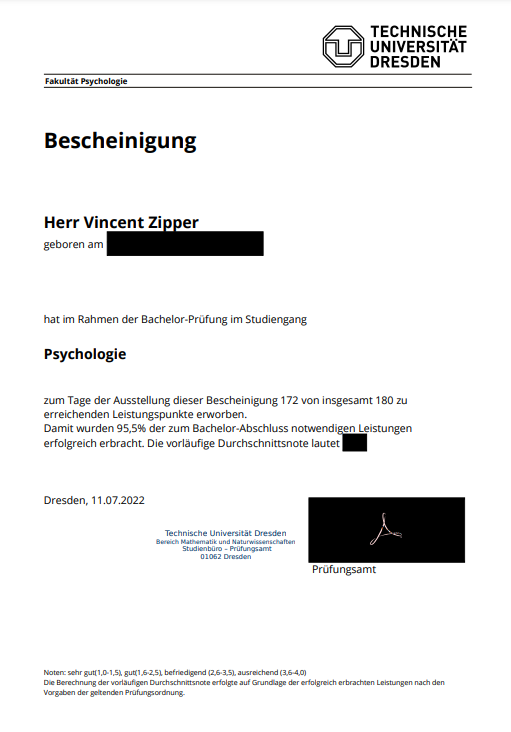 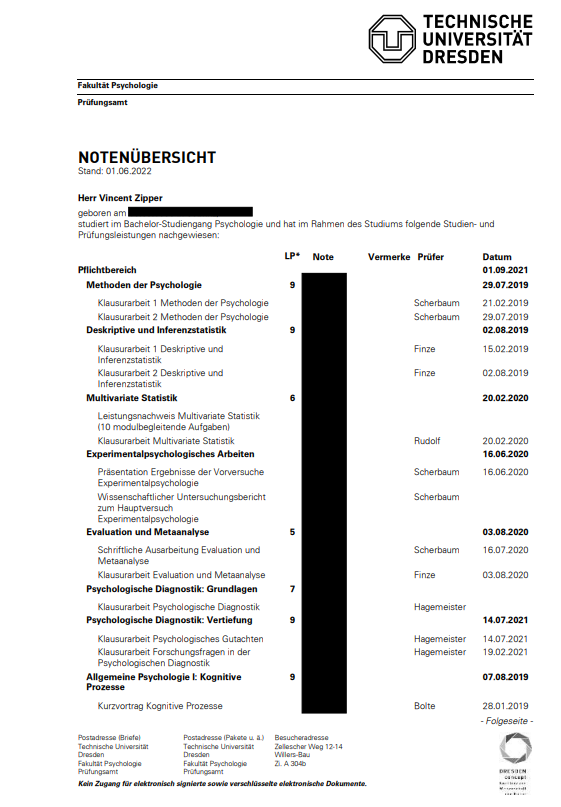 Grenzwerte nach Hauptverfahren
Bewerbung: Anzahl der eingegangenen Bewerbungen, die die Zulassungsvoraussetzungen erfüllt haben
NC: Numerus Clausus, hier: Grenzwert in Punkten gemäß Auswahlordnung; WS: Anzahl der Wartesemester
Quelle: https://tu-dresden.de/studium/vor-dem-studium/bewerbung/studienvoraussetzungen/numerus_clausus
Klinische Psychologie und Psychotherapie (KPP)
Klinische Psychologie und Psychotherapie (KPP)
Wollen Sie... 

 ✔ verstehen warum Menschen psychische Störungen entwickeln?
 ✔ wissen wie psychische Störungen behandelt oder verhindert werden können?
 ✔ verstehen wie klinisch-psychologische Interventionen wirken?
 ✔ später in einem der vielfältigen Berufsfelder klinischer Psychologen in der Praxis oder Forschung arbeiten?
Klinische Psychologie und Psychotherapie (KPP)
Berufsfelder
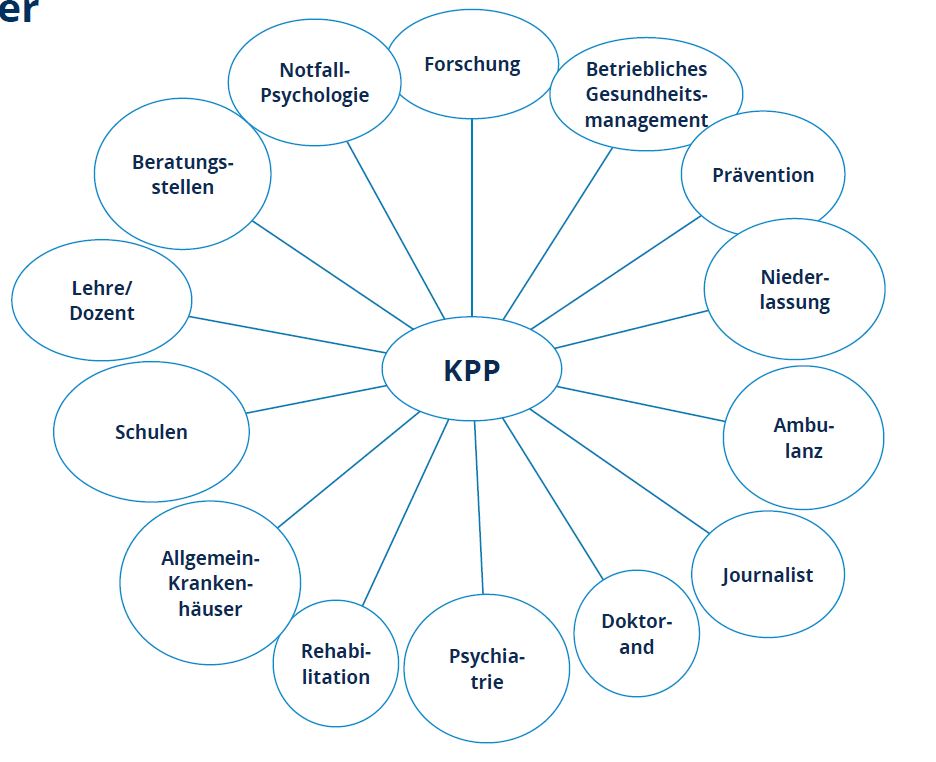 Klinische Psychologie und Psychotherapie (KPP)
Eine kleine Zeitenwende: 
WS 22/23 Beginn des Masterstudiengangs „Master Psychologie mit Schwerpunkt Klinische Psychologie und Psychotherapie“ gemäß des neuen Psychotherapiegesetzes (September 2020) und der Approbationsordnung.

Zulassungsvoraussetzung:
Approbationskonformer Bachelorabschluss (akkreditiert durch die Landesprüfungsämter)

Abschluss: 
•Master in Psychologie
•berechtigt zur Approbationsprüfung gemäß Psychotherapeutengesetz und Approbationsordnung
Klinische Psychologie und Psychotherapie (KPP)
Die Lehrstuhlinhaberinnen- und -inhaber
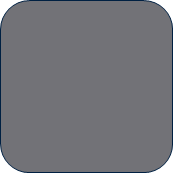 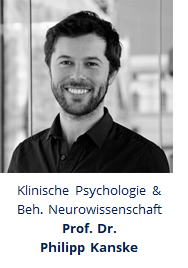 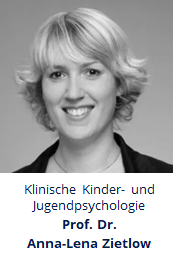 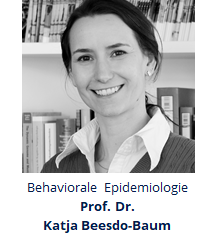 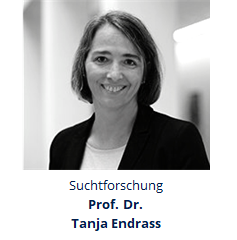 N.N.
Klinische Psychologie und Psychotherapie (KPP)
Die Räumlichkeiten unseres Instituts
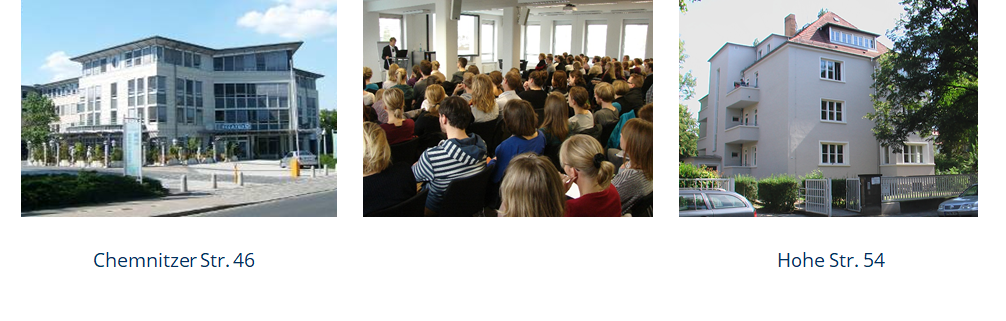 Klinische Psychologie und Psychotherapie (KPP)
Fokus des neuen Studiengangs

•verhaltenstherapeutischer Schwerpunkt

•höhere Praxisanteile 
•geringere Freiheitsgrade
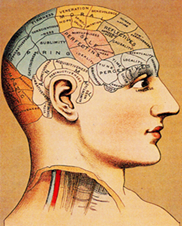 Klinische Psychologie und Psychotherapie (KPP)
Inhalte des KPP-Masters
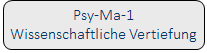 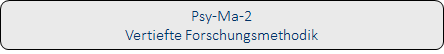 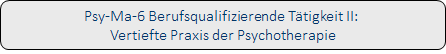 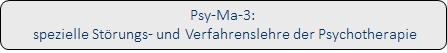 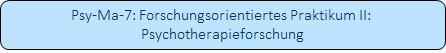 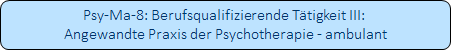 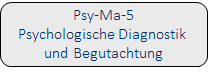 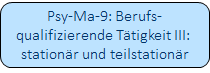 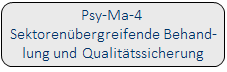 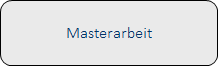 Klinische Psychologie und Psychotherapie (KPP)
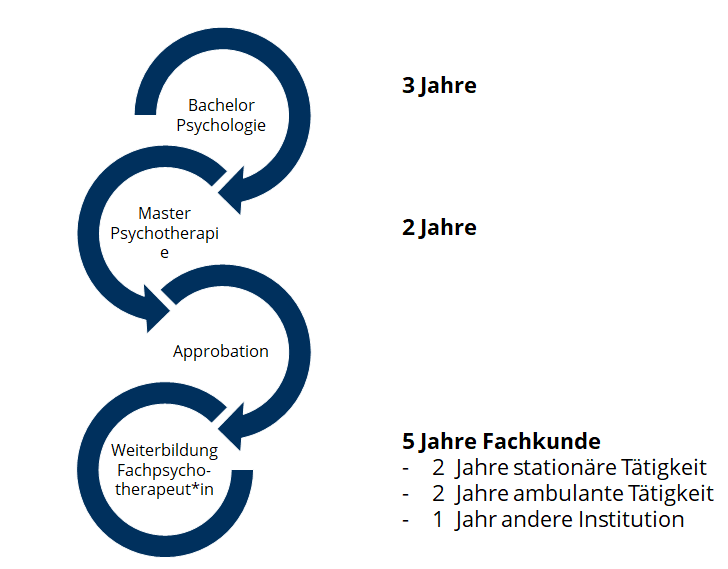 Wie werde ich 
Psychotherapeut*in?
Klinische Psychologie und Psychotherapie (KPP)
1. Zugangsvoraussetzungen:
erster in der Bundesrepublik Deutschland anerkannter approbationsordnungskonformer Bachelorabschluss oder 80%-Bescheinigung* + Notenübersicht (beim Studienbüro anfragen)
Englischkenntnisse auf dem Niveau B2

Dresdner Absolvent*innen (mit den entsprechenden Nachqualifizierungen bei Immatrikulation im „alten Bachelor“) sind automatisch geeignet
Nachweis ist durch einen entsprechenden Zeugnisvermerk oder einen Bescheid zu führen 

* Hinweis auf nächster Seite beachten
Klinische Psychologie und Psychotherapie (KPP)
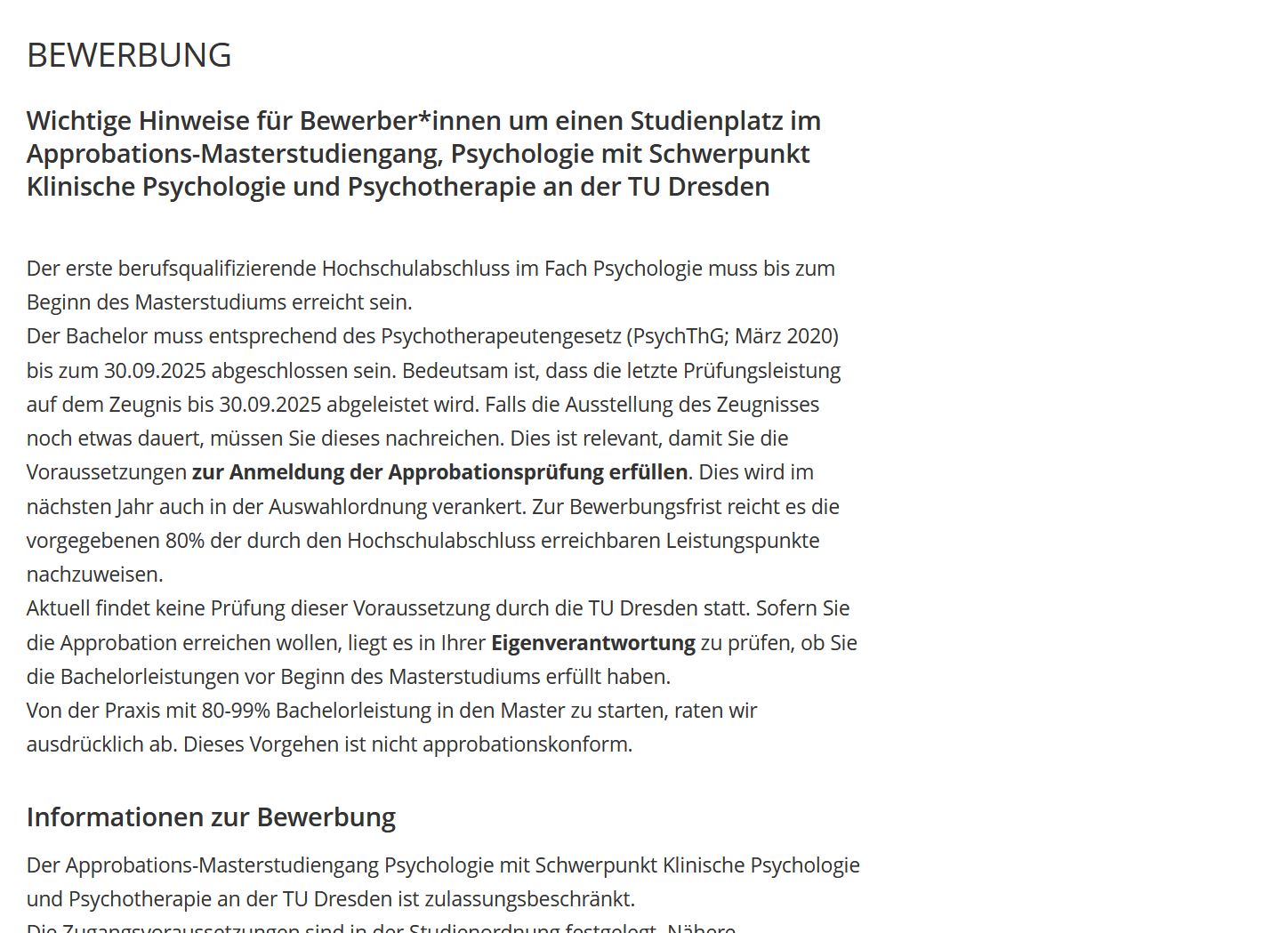 1. Zugangsvoraussetzungen:
https://tu-dresden.de/mn/psychologie/ikpp/studium/bewerbung
Bewerbungsverfahren im Detail
2. AB 2025 Online-Bewerbung --> Umstellung auf digitales Verfahren über Bewerberportal der TU Dresden.

Im Falle einer Zulassung, legen Sie Ihrer Bewerbung die ausgefüllte Bescheinigung über den Abschluss und die berufsrechliche Anerkennung des Bachelorstudiengags bei. Die Abgabe dieses Dokumentes ist erst notwendig, wenn Sie den Zulassungsbescheid erhalten.
Ebenso: Kopie des Sprachnachweises Englisch B2 (Abiturzeugnis/Sprachtest/Abgeschlossenes Englisch-Modul)

WICHTIG für spätere Zulassung zur Approbationsprüfung: 
Letzte Prüfungsleistung wurde vor Start des Masters absolviert.
Bewerbungsverfahren im Detail
3. Auswahlkriterien



1,0 = 80 Punkte, 1,1 = 76 Punkte, 1,2 = 72 Punkte,
1,3 = 68 Punkte, 1,4 = 64 Punkte, 1,5 = 60 Punkte,
1,6 = 56 Punkte, 1,7 = 52 Punkte, 1,8 = 48 Punkte,
1,9 = 44 Punkte, 2,0 = 40 Punkte, 2,1 = 36 Punkte,
2,2 = 32 Punkte, 2,3 = 28 Punkte, 2,4 = 24 Punkte,
2,5 = 20 Punkte, 2,6 = 16 Punkte, 2,7 = 12 Punkte,
2,8 = 8 Punkte, 2,9 = 4 Punkte, ≥ 3,0 = 0 Punkte 
Nachweis: Bachelorzeugnis oder 80%-Bescheinigung



Maximal mögliche Punktzahl: 100 Punkte
Bachelornote
max. 80 Punkte
Abinote*
max. 20 Punkte
1,0 = 20 Punkte, 1,1 = 18 Punkte, 1,2 = 16 Punkte,
1,3 = 14 Punkte, 1,4 = 12 Punkte, 1,5 = 10 Punkte,
1,6 =   8 Punkte, 1,7 =  6 Punkte, 1,8 =   4 Punkte,
1,9 =   2 Punkte, ≥2,0 = 0 Punkte

*oder anderer hochschulzugangsberechtigender Schulabschluss
Keine Zusatzpunkte für einschlägige Praktika, Abschlussarbeiten, Berufserfahrung etc.
Klinische Psychologie und Psychotherapie (KPP)
VIEL ERFOLG BEI DER BEWERBUNG!
Human Performance in Socio-Technical Systems
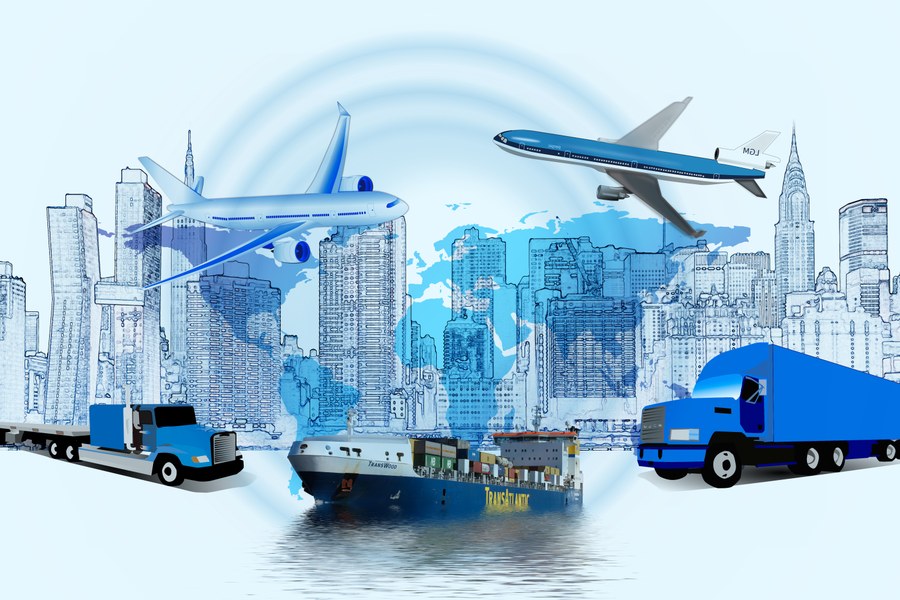 Was sind die Inhalte des Masterstudiums HPSTS?
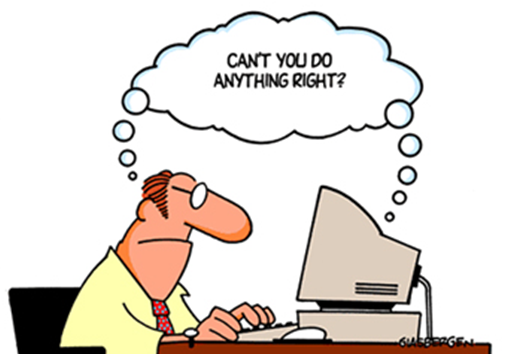 Es geht um die vielfältigen sozio-technischen Systeme, in denen wir alle uns täglich bewegen. 
Das heißt: Kleine oder große funktionale Einheiten von Personen und technischen Komponenten, die im Dienst bestimmter Ziele in (zumindest teilweise) strukturierter Weise miteinander interagieren. 
Beispiele: Universität, Fabrik, Behörde, Schule,  Religionsgemeinschaft, Sportverein, Klinik, EU.
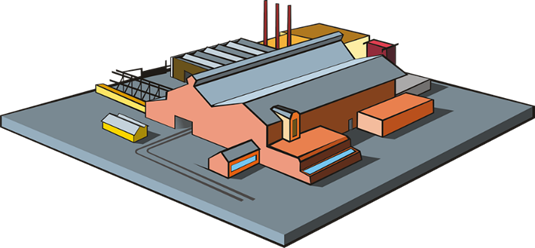 Was sind die Inhalte des Masterstudiums HPSTS?
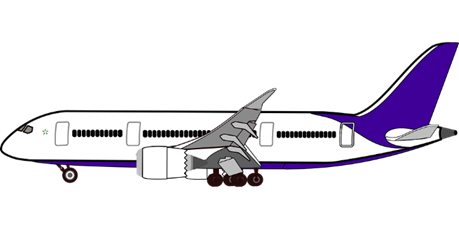 Organisationsanalyse und –gestaltung
Individuum und Gruppe 
Arbeitsgestaltung
Führung 
Feedback und Fehleranalyse  
Persönlichkeit, Potenzial und Training 
Ethik, Macht und Machtmissbrauch 
Datengewinnung und Datenanalyse 
Arbeit und Gesundheit 
Mensch-Maschine-Interaktion
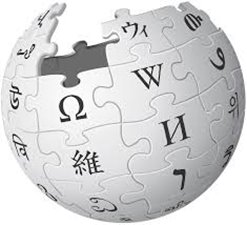 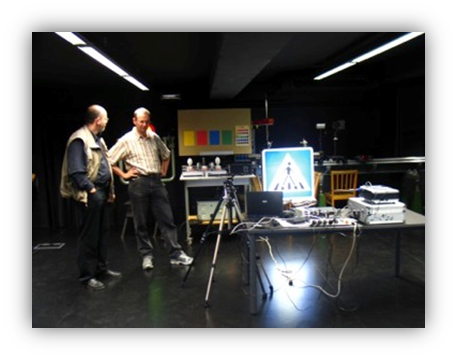 Beteiligte Professuren
Methoden der Psychologie und kognitive Modellierung 
Arbeits- und Organisationspsychologie 
Psychologie des Lehrens und Lernens 
Diagnostik & Intervention
Sozialpsychologie 
Ingenieurpsychologie und angewandte Kognitionsforschung 
Verkehrspsychologie
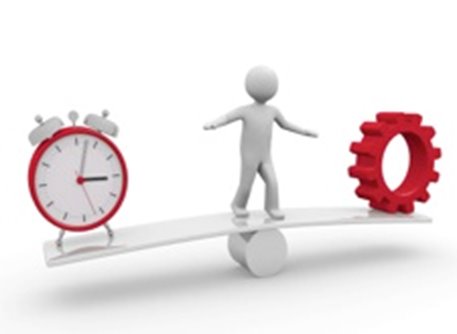 Warum HPSTS studieren?
Inhaltliche Aspekte von Berufen in diesem Bereich  
Generalistentum: sehr vielseitig (wenn man das möchte) 
Wird nicht langweilig: dynamisch, komplex, sich entwickelnd, ständig dazulernen 
Eigene inhaltliche Schwerpunkte setzen
...und auch wieder verändern 
Stark wissenschaftliche bis stark praktische Ausrichtung möglich
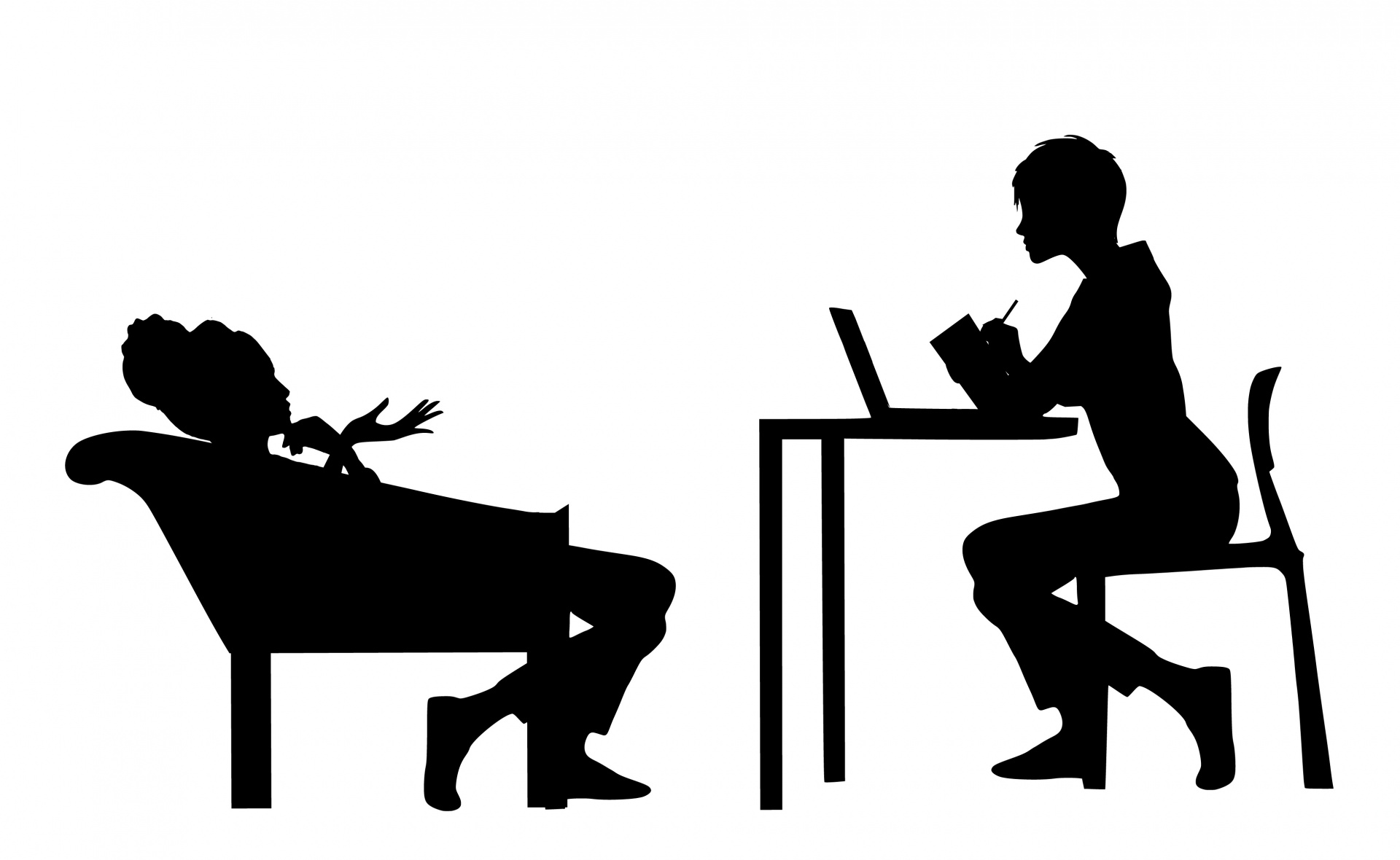 Warum HPSTS studieren?
Inhaltliche Aspekte von Berufen in diesem Bereich
Diagnostik, Beratung, und Intervention kann Teil des Berufes sein – ohne Approbation 
(betriebliche Gesundheitsvorsorge, Selbstmanagement, Erkennen von und Umgang mit Konflikten, Potenzialanalyse und Förderung, Gruppendynamik und Teamentwicklung, Erkennen psychischer Störungen)  
Der Fokus liegt dabei aber nicht nur auf der Intervention sondern auch auf der Prävention
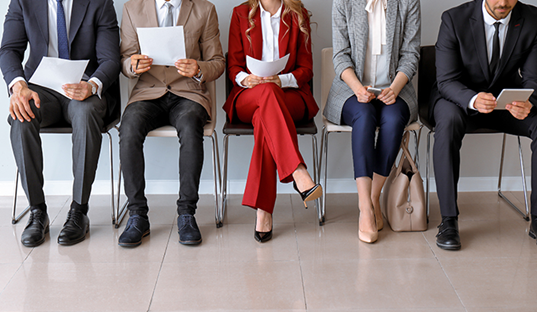 Warum HPSTS studieren?
Berufliche Perspektive
Sie werden gebraucht, und zwar dringend: Nahezu 100% Jobgarantie 
Selbstständig oder angestellt arbeiten 
Arbeiten allein, in kleinen oder in großen Teams 
Sehr gute Verdienst- und Aufstiegschancen
Einige unserer Absolvent:innen
https://www.linkedin.com/in/lavinia-rau-356072234/
https://www.linkedin.com/in/konstantin-schuster-9b5871258/
https://www.linkedin.com/in/vivian-hoffmann-334ba62a0/
https://www.linkedin.com/in/antonia-braun-578b15210/
https://www.linkedin.com/in/max-schulz-771a59138/
https://www.linkedin.com/in/clarissa-sabrina-arlinghaus-7a31b4249/
HPSTS
Bewerbungsverfahren im Überblick
1. Selbstständiges Prüfen der Zugangsvoraussetzungen:
erster berufsqualifizierender Hochschulabschluss 
Kenntnisse in thematischen Kernbereichen
Kenntnisse in psychologischen Grundlagenfächern
Englischkenntnisse auf Niveau B2
Mit dem B.Sc. Psychologie an der TUD in der Regel alle Kriterien erfüllt
Externe Bewerbungen: Anhang dieser Präsentation
2. Online-Bewerbung zum Studium über selma (Bewerbungsportal)
3. Antrag auf Teilnahme am Eignungsfeststellungsverfahren (Eignungsfeststellungsportal)
4. Versand der Eignungs- & Ablehnungsbescheide durch die HPSTS-Auswahlkommission
5. Versand der Zulassungsbescheide durch das Immatrikulationsamt der TUD
HPSTS
Bewerbungsverfahren im Detail
2. Online-Bewerbung über selma







Registrierung als Bewerber:in (oder bestehender Account) 
Auswahl des Studiengangs
Aufforderung zur Einreichung der relevanten Dokumente
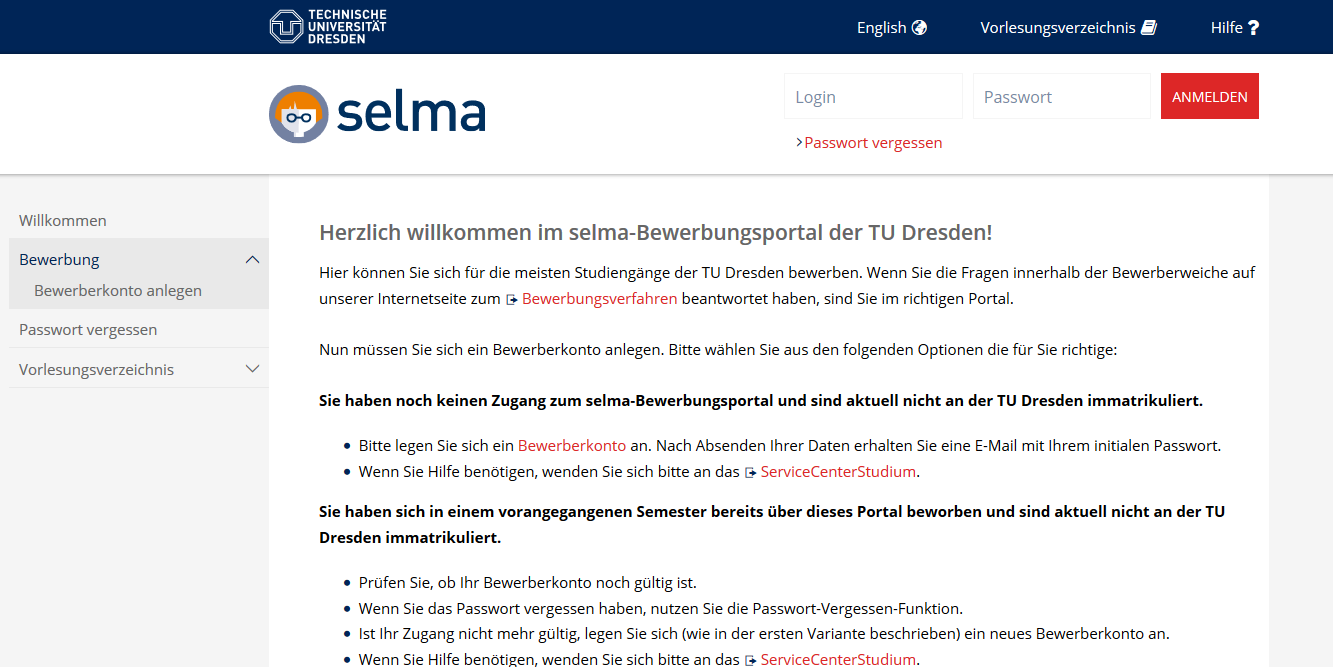 HPSTS
Bewerbungsverfahren im Detail
3. Einreichung des Antrags auf Teilnahme am Eignungsfeststellungsverfahren
Ab 2025 digital: https://master-programs.mn.tu-dresden.de/ 
Benötigt werden:
Unterschriebenes Bewerbungsanschreiben  (aus selma, digital oder händisch unterschrieben) 
Zeugnis erster berufsqualifizierender Hochschulabschluss, i.d.R. B.Sc. Psychologie an der TUD
alternativ Nachweis über bereits erbrachte Studienleistungen im Umfang von mindestens 80% durch Transcript of Records/ Leistungsübersicht
Sprachnachweis Englisch B2 (Abiturzeugnis/Sprachtest/Englisch-Modul/Auslandsaufenthalt, siehe FAQ)
Nachweise über thematische Kernbereiche (entfällt für Bewerber:innen mit B.Sc. Psychologie der TUD)
Nachweise über psychologische Grundlagenfächer (entfällt für Bewerber:innen mit B.Sc. Psychologie der TUD)
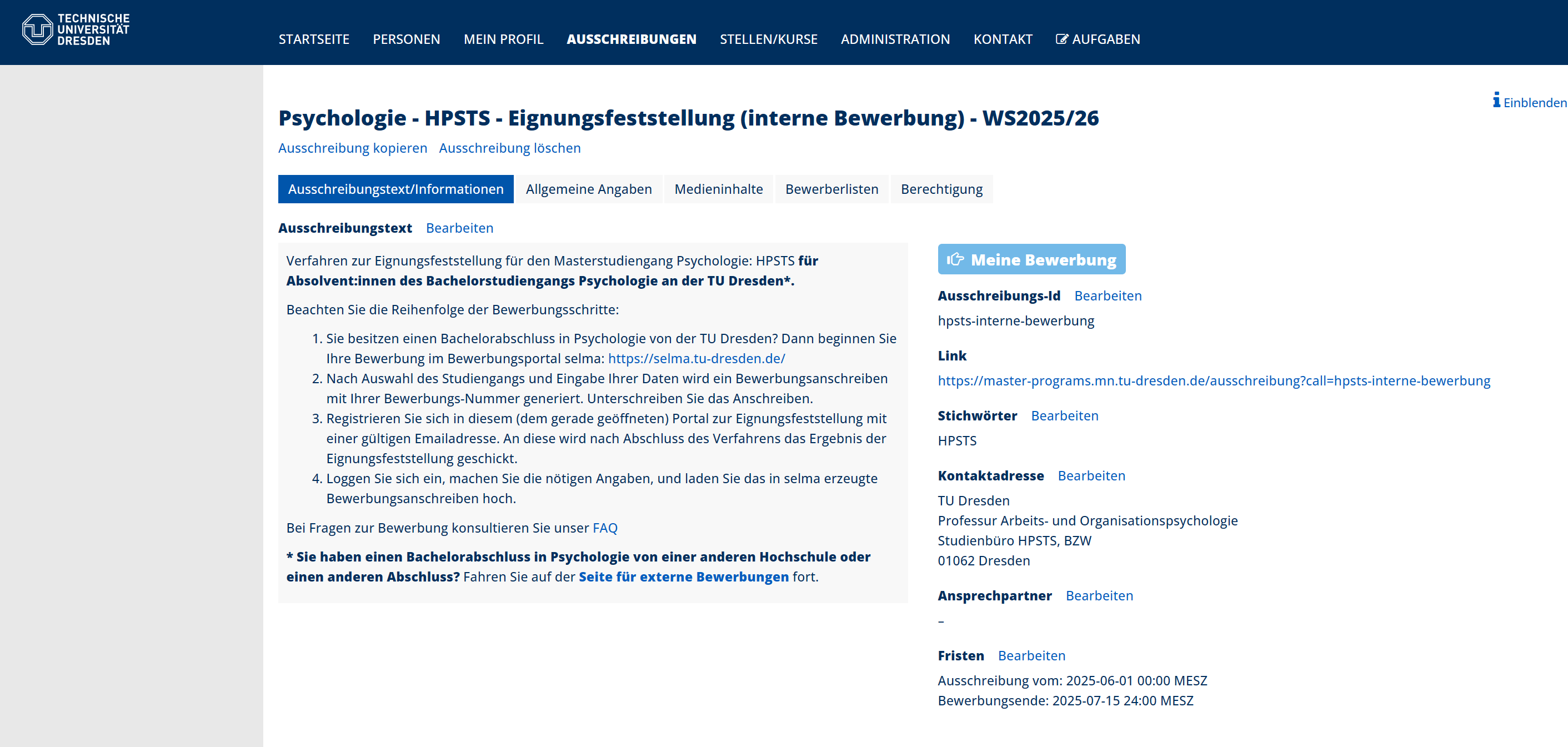 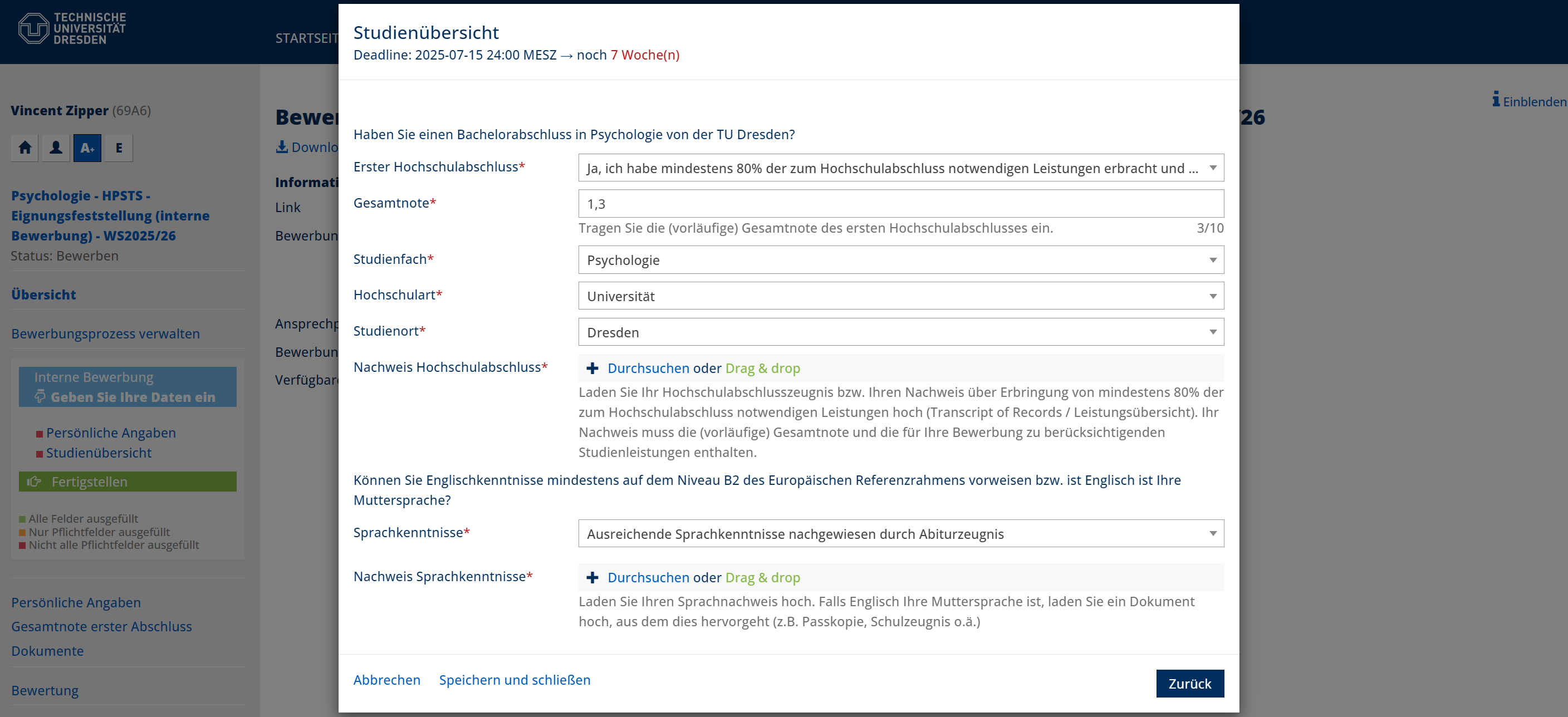 HPSTS
Bewerbungsverfahren im Detail
4. Versand der Eignungs- und Ablehnungsbescheide durch den HPSTS-Auswahlausschuss
Bis Mitte August: Eignungsfeststellungsbescheid per Mail (noch keine Zulassung!)
Bei Eignung wird die Bewerbung an das Immatrikulationsamt weitergeleitet
Bei fehlenden Unterlagen: Einmalige Hinweismail 





5. Versand der Zulassungsbescheide durch das Immatrikulationsamt
Bis Ende August: Zulassungsbescheid
Einreichen des Antrags auf Immatrikulation
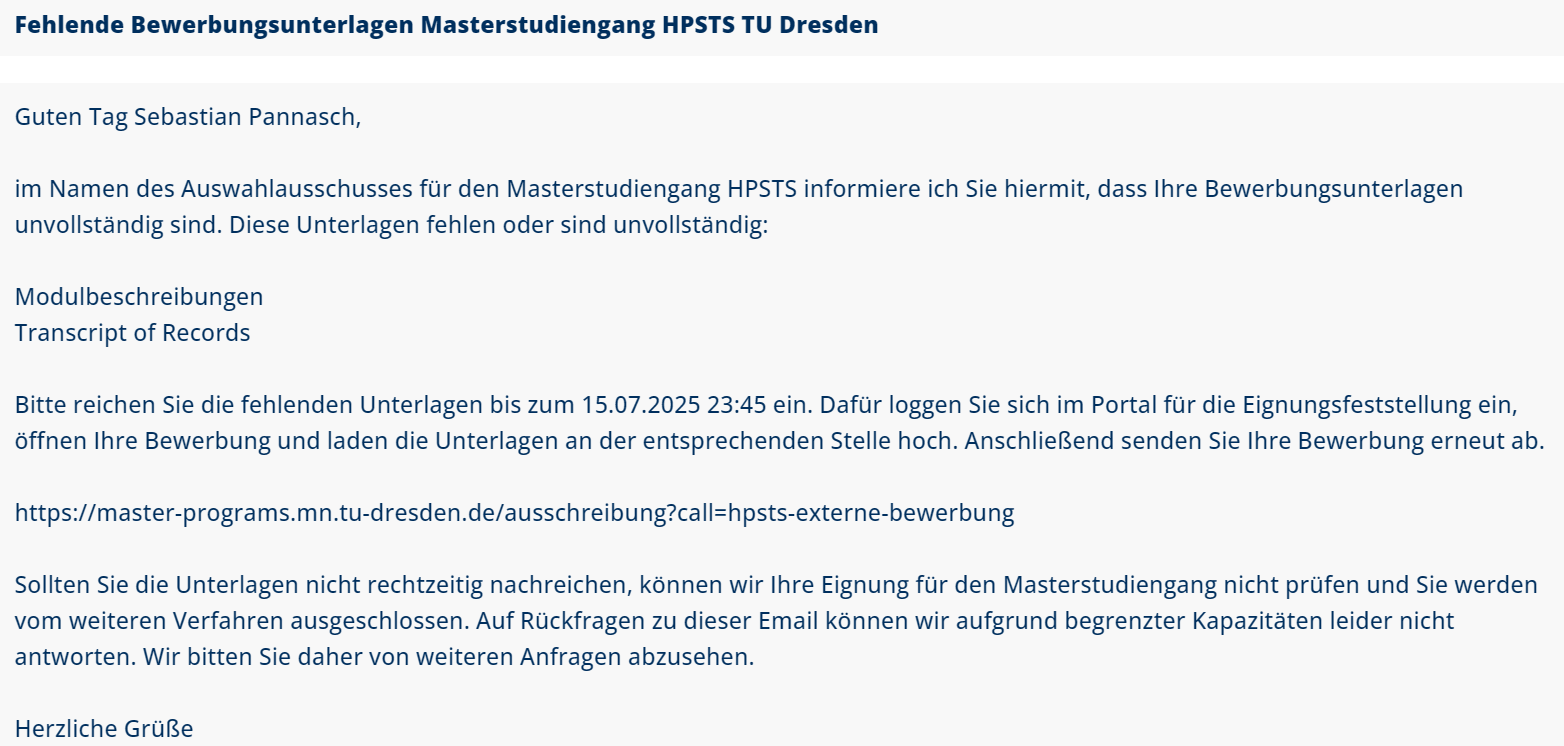 HPSTS
Bewerbungsverfahren im Detail
Auswahlverfahren: Punkteverteilung
Bildung einer Rangliste basierend auf:
Gesamtnote des Hochschulabschlusszeugnisses
(siehe Tabelle, max. 40 Punkte)
Studienleistung in den thematischen Kernbereichen
(ECTS x 0.6, max. 30 Punkte)
Studienleistung in den psychologischen Grundlagen-fächern
(ECTS x 0.6, max. 30 Punkte)
Insgesamt maximal 100 Punkte
Auswahlverfahren: Wartesemester
10% der Masterplätze
Wartesemester = Zeitraum zwischen Bachelorabschluss (Erlangung der Zugangsberechtigung) & Zeitpunkt der aktuellen Bewerbung, exklusive evtl. Zeiträume mit Immatrikulation
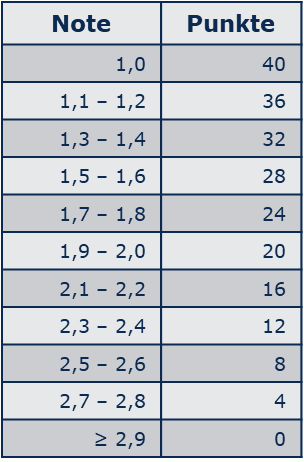 Mit B.Sc. Psychologie von TUD automatisch 60 Punkte
HPSTS
Zusammenfassung und Fristen
Online-Bewerbung in selma und Antrag auf Teilnahme am Eignungsfeststellungsverfahren über das entsprechende Portal bis 15.07. 
bis Mitte August: Eignungsfeststellungsbescheid anhand der Eignungsfeststellungsordnung
bis Ende August: Zulassungsbescheid anhand der Ordnung über die Durchführung des Auswahlverfahrens
Cognitive Affective Neuroscience (CAN)
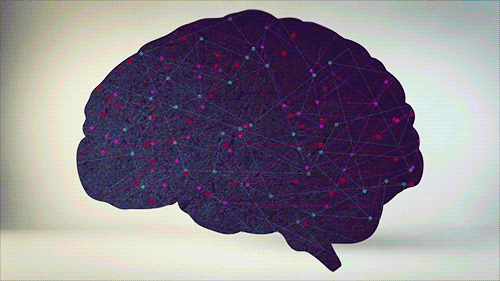 Warum CAN?
Forschungsorientiert: Vertiefte Auseinandersetzung mit kognitiven & affektiven Prozessen

Starke Methodenkompetenz: Programmierung (R, Matlab, Python), Modellierung, Neuroimaging Analyse (fMRT)

Einbindung in aktuelle Forschung: Interdisziplinäre Projekte (z.B. Exzellenzcluster CeTI, Neuroimaging Centre)

Freiraum für eigene Interessen: Wahlpflichtbereich & Masterarbeit in aktuellen Forschungslinien

Kein klinischer Fokus: volle Konzentration auf Grundlagenforschung und Anwendungsentwicklung
[Speaker Notes: Forschung im Mittelpunkt: Experimentelle, neurobiologische und kognitive Grundlagen desErlebens und Verhaltens]
Forschungsprofillinien
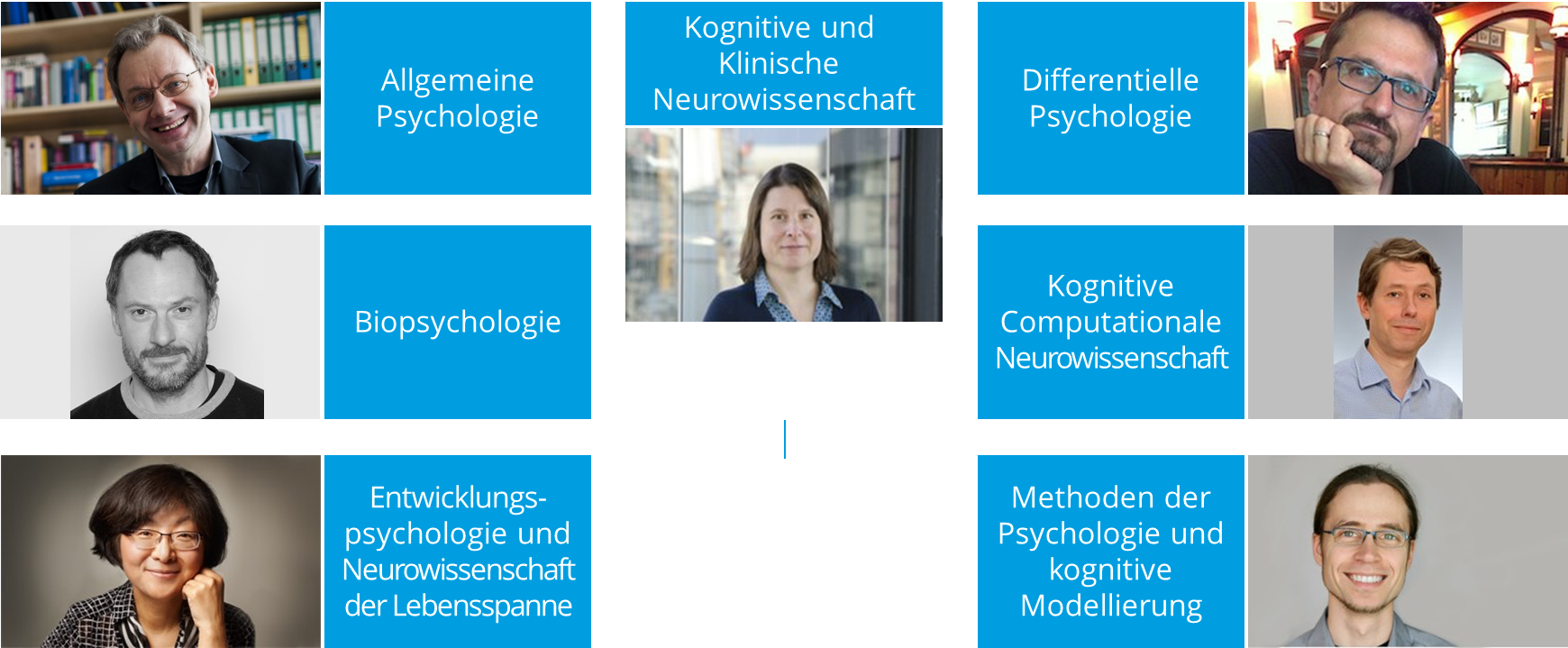 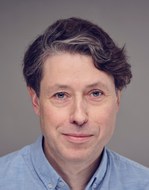 [Speaker Notes: Forschung im Mittelpunkt: Experimentelle, neurobiologische und kognitive Grundlagen desErlebens und Verhaltens]
CAN Modulverantwortliche
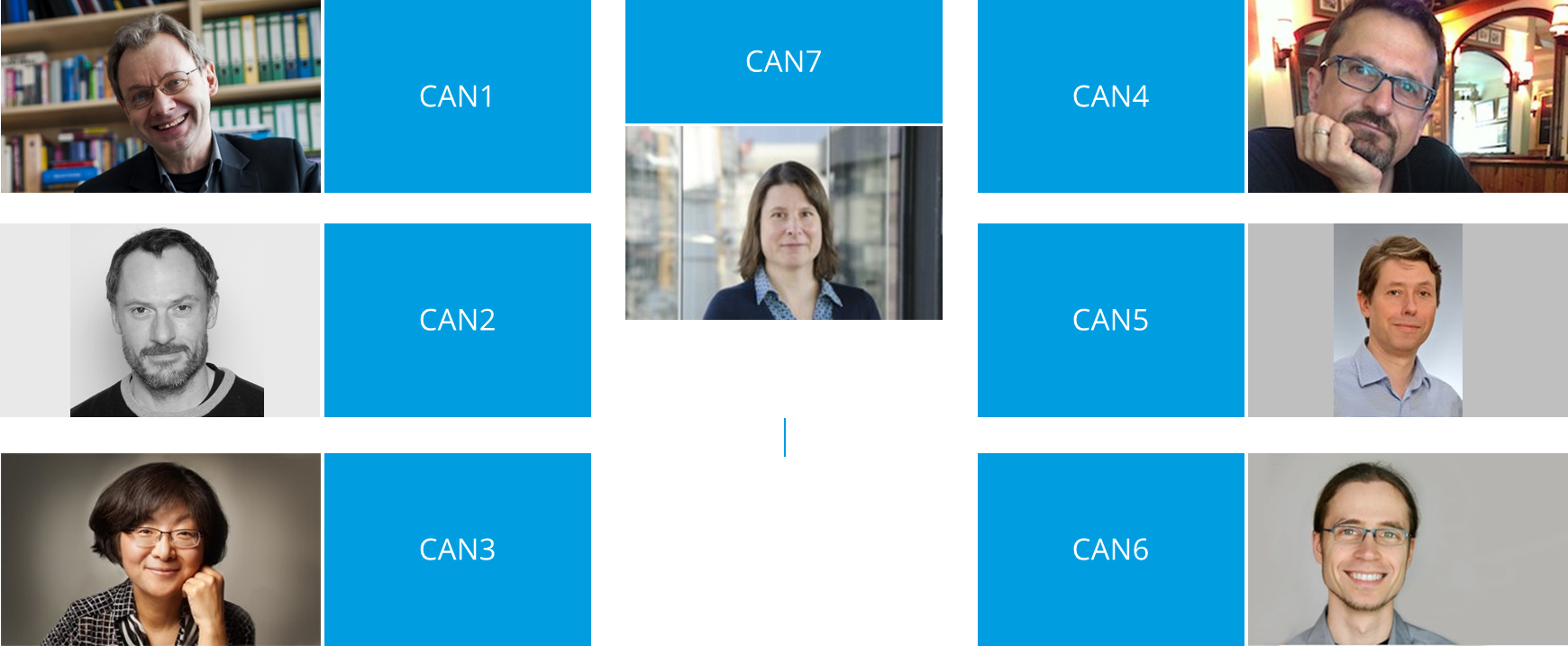 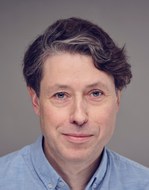 CAN Modulübersicht
Cognitive Neuroscience
Psychobiology
Grundlagen
Developmental Neuroscience
Methoden
Neurobiology of Individual Differences
Anwendungen
Cognitive Neuroscience Methods
Wahlpflicht (6/9 LP)
Advanced Statistical Methods
Human Factors
frei wählbar
15 LP
Applied Cognitive Neuroscience
Internship
Masterarbeit
Occupational Health
Psychoendocrinology and -immunology
Digitally Embodied Perception and Cognition
Diagnostik
Psychiatrie
1. Semester
2. Semester
3. Semester
4. Semester
[Speaker Notes: Methodenkompetenz: u.a. EEG, fMRT, Programmieren, Computational Modelling (z.B. in R, Matlab, Python)]
Was kann man mit dem CAN Master machen?
Forschung & Wissenschaft: 
neurokognitive Forschung 
interdisziplinäre Forschung (z.B. Ernährung, Verkehr, Gerontologie, Pharmabereich)
Angewandte Bereiche: 
data science und Analyse komplexer Verhaltensdaten
nicht-therapeutische Neuropsychologie (z.B. Diagnostik, Testentwicklung)
User Experience (UX) design & Human-Machine Interaction (auch im Start-up Umfeld)
Neurotechnologie & Medizintechnik
Beratung und Praxis: 
Consulting im Bereich Gesundheitsforschung, Demenzprävention oder Bildung 
Mitarbeit in innovativen Unternehmen, z.B. DeepMind, generell Start-ups
CAN
Bewerbungsverfahren im Überblick
1. Selbstständiges Prüfen der Zugangsvoraussetzungen:
erster berufsqualifizierender Hochschulabschluss 
der Nachweis besonderer Fachkenntnisse
Englischkenntnisse auf Niveau B2
Mit dem B.Sc. Psychologie an der TUD in der Regel alle Kriterien erfüllt
2. Online-Bewerbung zum Studium über selma (Bewerbungsportal)
3. Antrag auf Teilnahme am Eignungsfeststellungsverfahren
4. Versand der Eignungs- & Ablehnungsbescheide
5. Versand der Zulassungsbescheide durch das Immatrikulationsamt der TUD
CAN
Bewerbungsverfahren im Detail
2. Online-Bewerbung zum Studium über selma







Registrierung als Bewerber:in (oder bestehender Account) 
Auswahl des Studiengangs
Aufforderung zur Einreichung der relevanten Dokumente
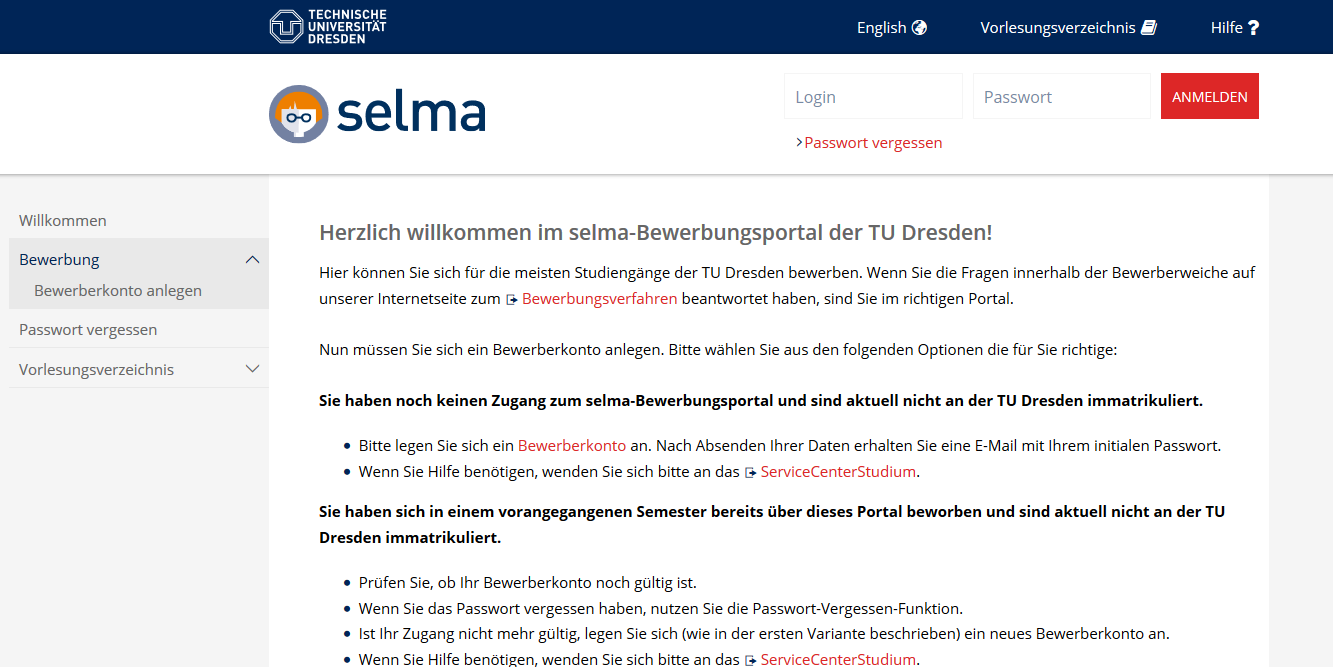 CAN
Bewerbungsverfahren im Detail
3. Einreichung des Antrags auf Teilnahme am Eignungsfeststellungsverfahren
Ab 2025 digital 
Benötigt werden:
Unterschriebenes Bewerbungsanschreiben  (aus selma, digital oder händisch unterschrieben) 
Formgebundenes Antragsformular zur Feststellung der besonderen Eignung für den Master-Studiengang CAN
Zeugnis erster berufsqualifizierender Hochschulabschluss, i.d.R. B.Sc. Psychologie an der TUD
alternativ Nachweis über bereits erbrachte Studienleistungen im Umfang von mindestens 80% durch Transcript of Records/ Leistungsübersicht
Sprachnachweis Englisch B2 (Abiturzeugnis/Sprachtest/Abgeschlossenes Englisch-Modul)
Nachweis besonderer Fachkenntnisse gemäß Eignungsfeststellungsordnung
Ggf. zusätzliche Zeugnisse und Leistungsnachweise, die besonderes Fachwissen nachweisen, sowie aussagekräftige Beschreibungen der entsprechenden Veranstaltungen (i.d.R. Modulbeschreibungen, bei Bachelorarbeiten Titel und Zusammenfassung). Hinweis: Bewerber:innen mit Abschluss von TUD müssen KEINE Modulbeschreibungen beifügen.
3. Einreichung des Antrags auf Teilnahme am Eignungsfeststellungsverfahren
Hochladen der Bewerbung für den CAN-Master *als EINE pdf-Datei* (entsprechendes Tool nutzen z.B. https://www.ilovepdf.com/de)
zwingend folgenden Dateinamen nutzen: [Universität Ihres ersten Hochschulabschlusses]_[Ihr Nachname]_[Ihr Vorname].pdf, z.B. TUDresden_Müller_Sam.pdf
Upload unter https://datashare.tu-dresden.de/s/npmwkJSxTZdQJma 

Dieses Jahr noch möglich, aber nicht bevorzugt: Einreichung per Post
Siehe Website des Studiengangs
CAN
Bewerbungsverfahren im Überblick
Feststellung der Eignung und Auswahlkriterien
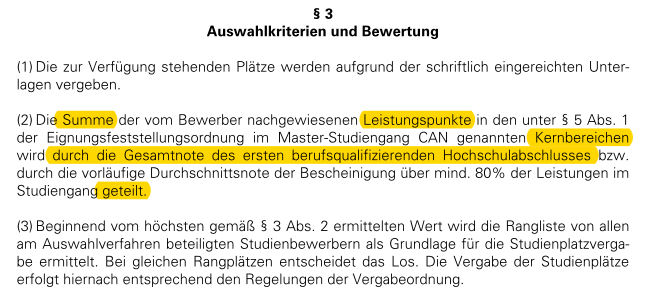 Ordnung über die Durchführung des Auswahlverfahrens
CAN
Bewerbungsverfahren im Detail
Kenntnisse in den thematischen Kernbereichen
Unabhängig vom Schwerpunkt erfüllt, hier Tabelle für „neuen Bachelorabschluss“ an der TUD
+ ggf. Bachelorarbeit, wenn „CAN-fachrelevant“ (Kopie von Titel + Abstract als Nachweis)
+ ggf. Forschungspraktikum sofern es ein Pflichtpraktikum war und auf der Notenübersicht ausgewiesen ist, Nachweis durch Kopie der Praktikumsbescheinigung aus der Praktikumsort und die Art der Tätigkeit hervorgehen)
Siehe dazu FAQ „Welche Studienleistungen werden anerkannt?“
CAN
Bewerbungsverfahren im Detail
Bis 15.08. Bescheid über generelle Eignung – noch KEINE Zulassung
Zulassung erfolgt nach Rangfolge, bei Punktegleichstand entscheidet das Los
Zusagen im ersten Durchgang könnt ihr bis Ende August erwarten, danach gehen ggf. die Zulassungen für die Nachrücker raus
Nachrücker-Bescheide bis Ende September (Rückmeldefrist 1. Nachrückverfahren ca. 15.09., 2. Nachrückverfahren ca. 03.10.)

Ausführliches FAQ auf der CAN-Seite (https://tu-dresden.de/mn/psychologie/studium/studiengaenge-1/copy_of_master-can/faq)
CAN
Qualifikation Psychologische:r Psychotherapeut:in mit M.Sc. CAN?
In Dresden nicht mehr möglich!

Notwendige klinische Module werden aus Kapazitätsgründen nicht mehr angeboten
Raum für Fragen
Die Folien findet ihr unter:
https://tud.link/5zahnn 





Für alles Weitere zur Bewerbung schreibt uns per Mail!
fsr.psychologie@tu-dresden.de stugako-hps-ma@mailbox.tu-dresden.de
stugako-can-ma@mailbox.tu-dresden.de
stugako-kpp-ma@mailbox.tu-dresden.de
stugako-psy-ba@mailbox.tu-dresden.de
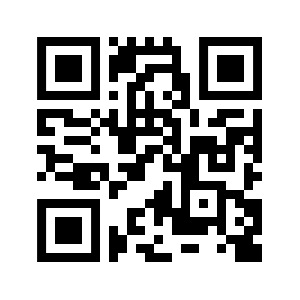 HPSTS
HPSTS – externe Bewerbungen
Kenntnisse in den thematischen Kernbereichen – Beispiel Bachelorabschluss an der TUD
in mindestens 4 Kernbereichen sind Studienleistungen im Umfang von je mindestens 5 ECTS (insgesamt also mindestens 20 ECTS) erforderlich (ergibt max. 30 Punkte im Bewerbungsverfahren)
HPSTS
HPSTS – externe Bewerbungen
Kenntnisse in den psychologischen Grundlagenfächern - Beispiel Bachelorabschluss an der TUD
in mindestens 3 Grundlagenfächern sind Studienleistungen im Umfang von insgesamt mindestens 20 ECTS erforderlich (ergibt max. 30 Punkte im Bewerbungsverfahren)
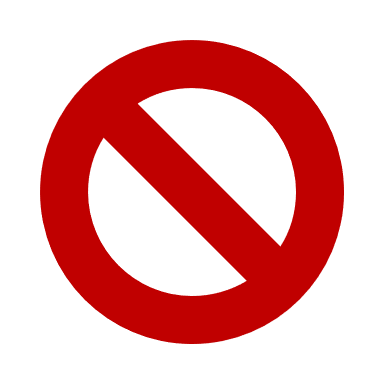 Leistungen 
dürfen nur in einer der beiden Tabellen angegeben werden
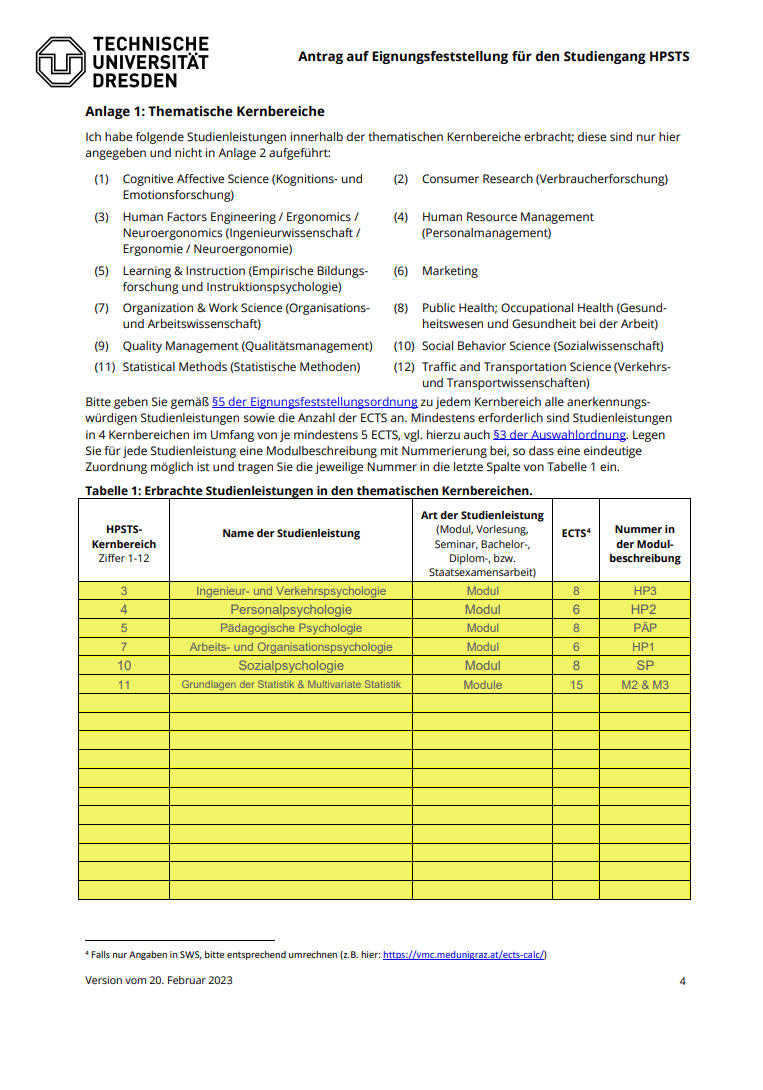 BeispielBewerbungsformular 
Bei Bewerbung über uni-assist